Уфк  по ульяновской области
Особенности составления и представления ф.0503196
«Отчет о движении денежных средств в системе казначейских платежей»
Куряева Елена Петровна
Старший казначей Отдела  бюджетного учета  и отчетности  по операциям бюджетов
www.roskazna.ru
г. Ульяновск март 2021
 год
Нормативно-правовая база
Уфк  по ульяновской области
Приказом  Министерства финансов Российской Федерации от 30.06.2020г. № 126н утвержден федеральный стандарт бухгалтерского учета государственных финансов «Отчетность по операциям системы казначейских платежей», который применяется при:
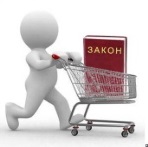 Составлении отчетности по операциям казначейских платежей
Начиная с отчетности 2021 года
1
Нормативно-правовая база
Уфк  по ульяновской области
«Отчет о движении денежных средств в системе казначейских платежей» 
(ф. 0503196)
года
Уфк  по ульяновской области
Составляется ТОФК ежемесячно, ежеквартально и ежегодно и представляется в МОУ ФК
Отчет о движении денежных средств в системе казначейских платежей 
(ф. 0503196)
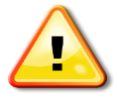 Х 20211 510 (610); Х 20213 510 (610); Х 20301 510 (610); Х 20312 510 (610); Х 20313 510 (610); Х 20314 510 (610); Х 20315 510 (610); Х 20332 510 (610); Х 20333 510 (610); Х 20334 510 (610); Х 20335 510 (610)

Х – соответствующий код вида финансового обеспечения
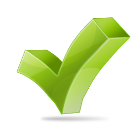 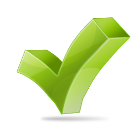 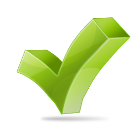 Главная книга по операциям системы казначейских платежей
Главные книги по казначейскому обслуживанию исполнения бюджетов
Главные книги по казначейскому обслуживанию операций со средствами бюджетных, автономных учреждений и неучастников бюджетного процесса
4
«Отчет о движении денежных средств в системе казначейских платежей 
(ф. 0503196)»
Уфк  по ульяновской области
1
«Отчет о движении денежных средств в системе казначейских платежей 
(ф. 0503196)» раздел 1
Уфк  по ульяновской области
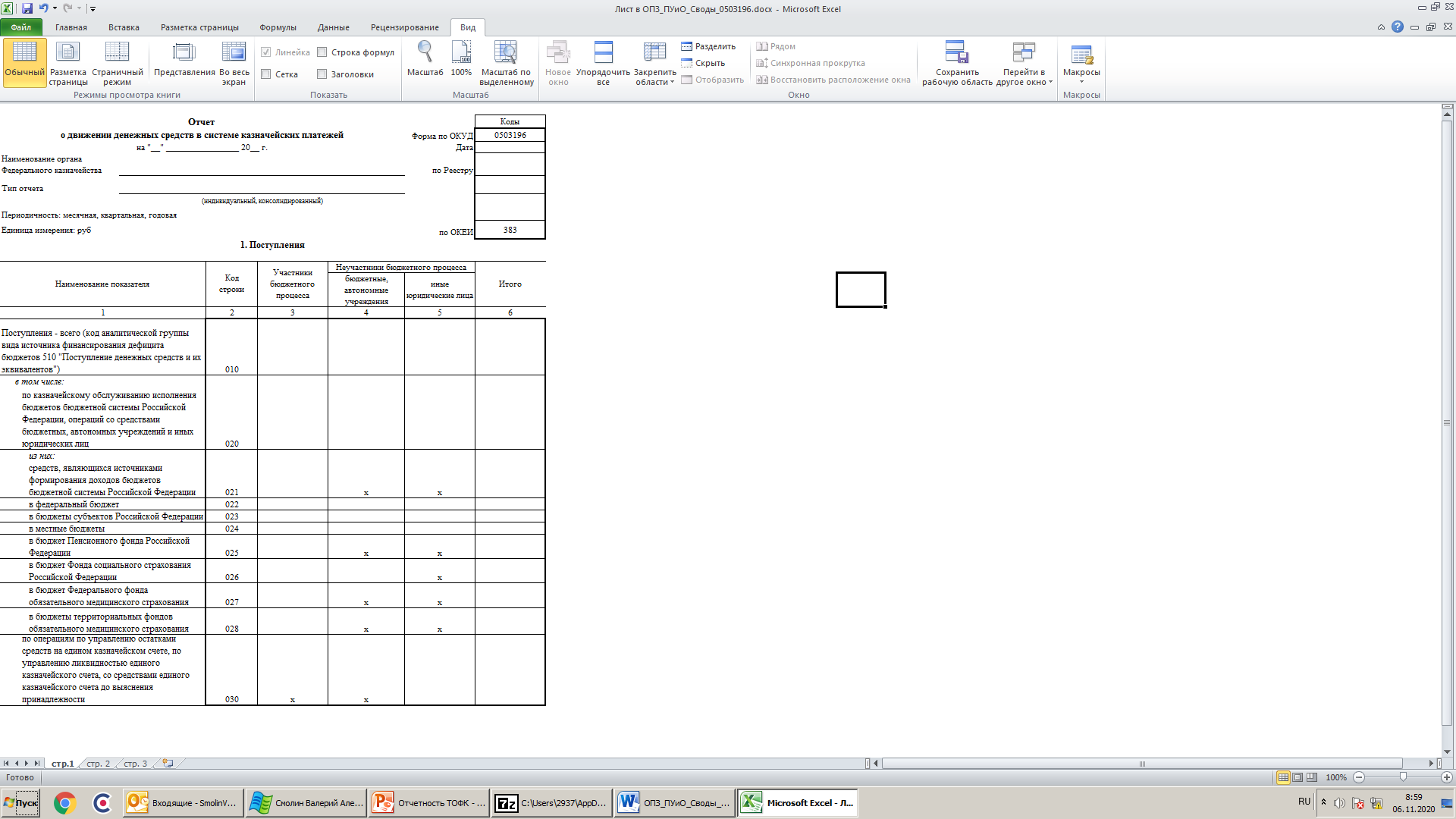 Х 20211 510; Х 20213 510; Х 20301 510; Х 20312 510; Х 20313 510; Х 20314 510; Х 20315 510; Х 20332 510; Х 20333 510; Х 20334 510; Х 20335 510


Х – соответствующий код вида финансового обеспечения
6
Сверка ф.0503196 с регистром казначейского учета сводная «Главная книга» (ф.0504072)
Уфк  по ульяновской области
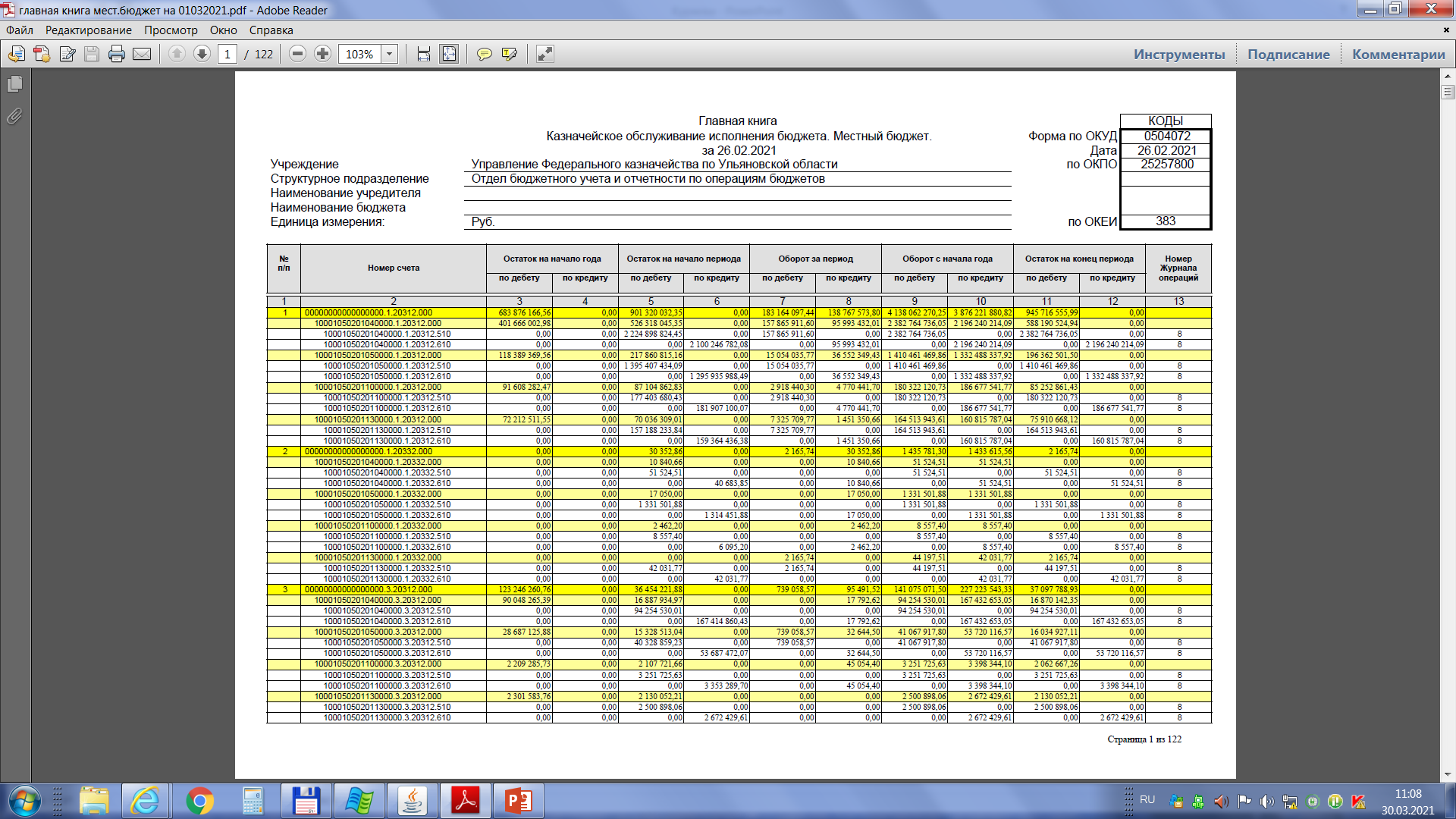 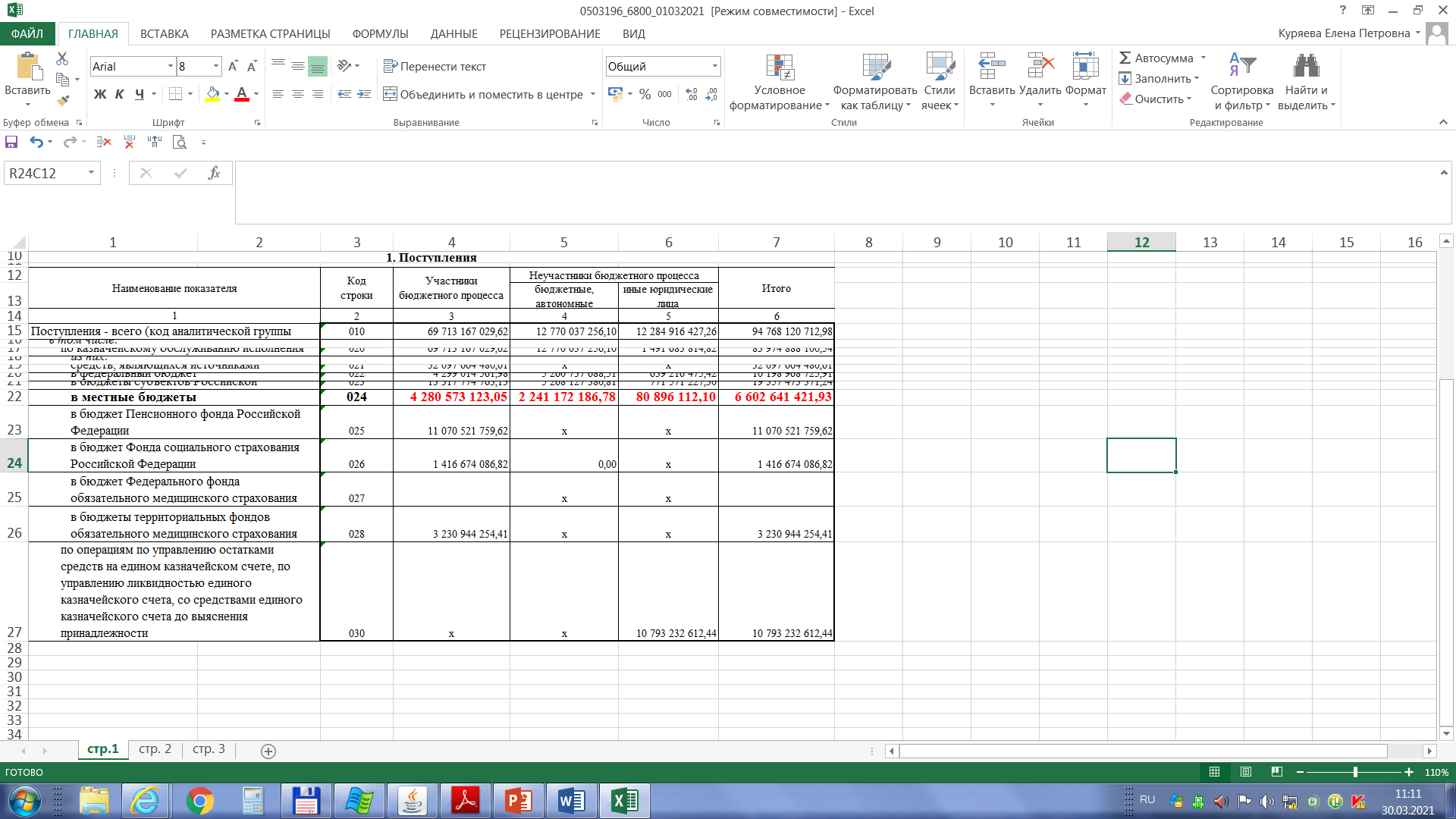 «Отчет о движении денежных средств в системе казначейских платежей 
(ф. 0503196)» раздел 2
Уфк  по ульяновской области
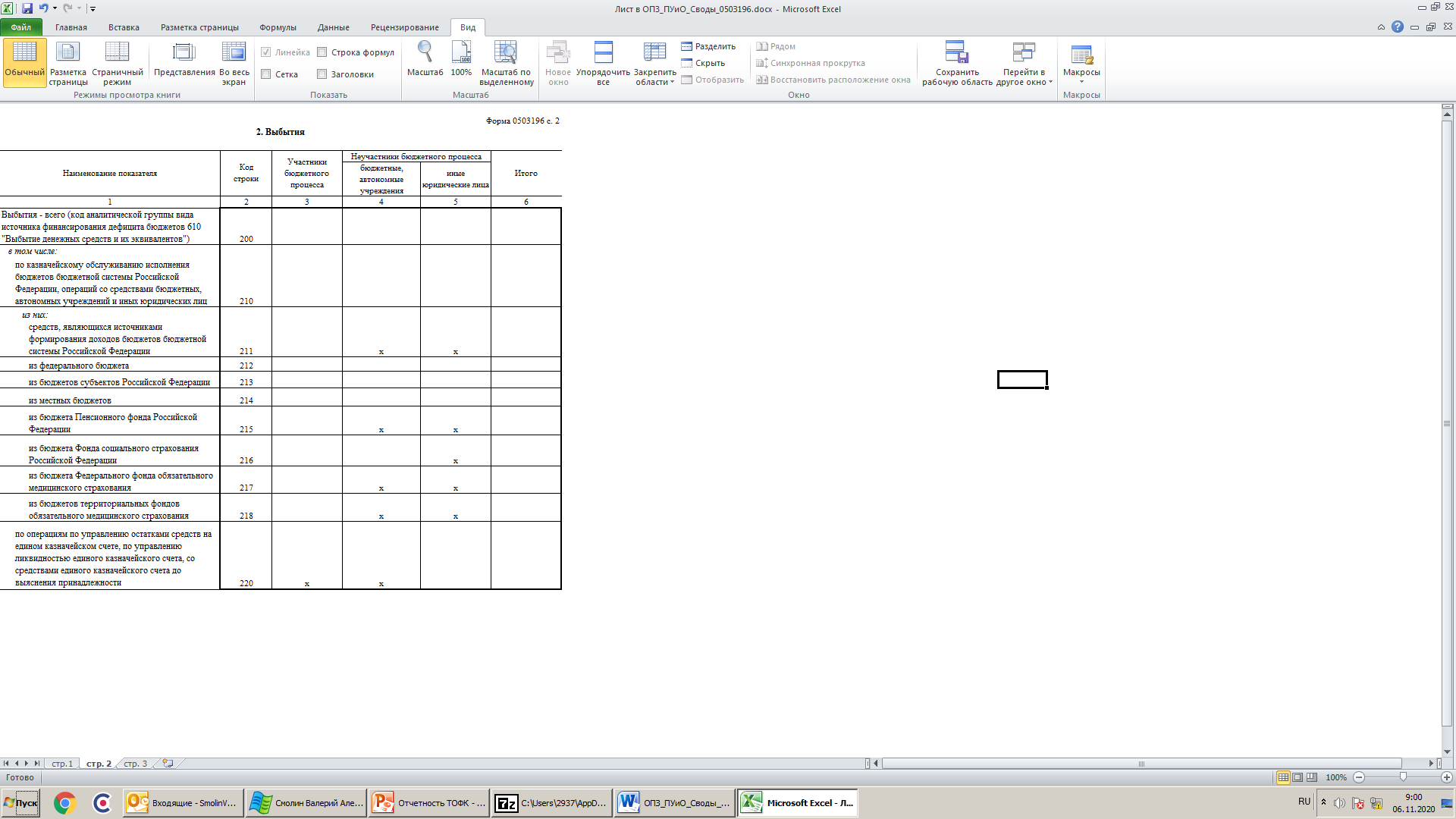 Х 20211 610; Х 20213 610; Х 20301 610; Х 20312 610; Х 20313 610; Х 20314 610; Х 20315 610; Х 20332 610; Х 20333 610; Х 20334 610; Х 20335 610


Х – соответствующий код вида финансового обеспечения
8
Сверка ф.0503196 с регистром казначейского учета сводная «Главная книга» (ф.0504072)
Уфк  по ульяновской области
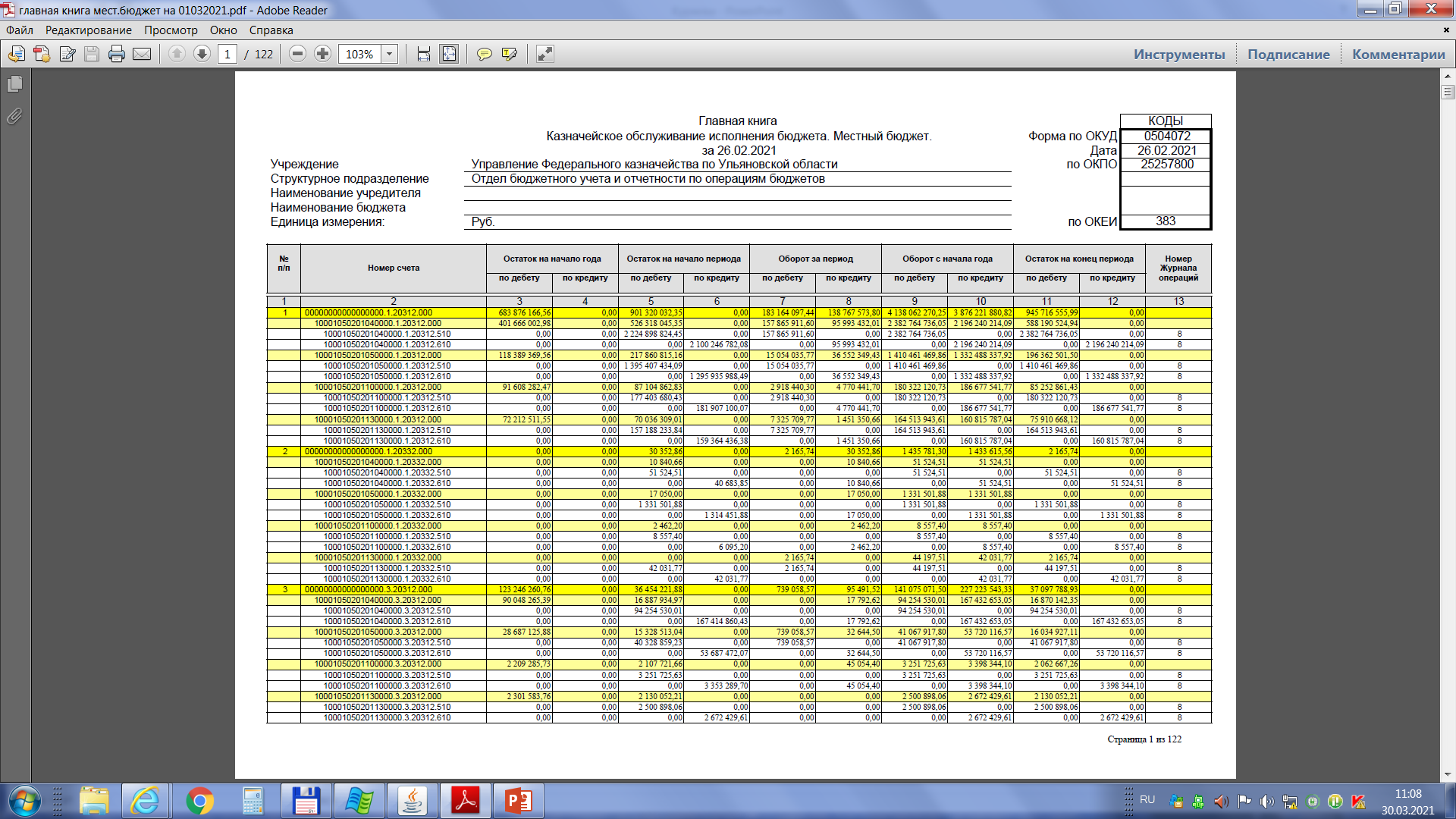 Схема формирования казначейской отчетности в разрезе ИС на примере Баланса операций в СКП (ф. 0503177)
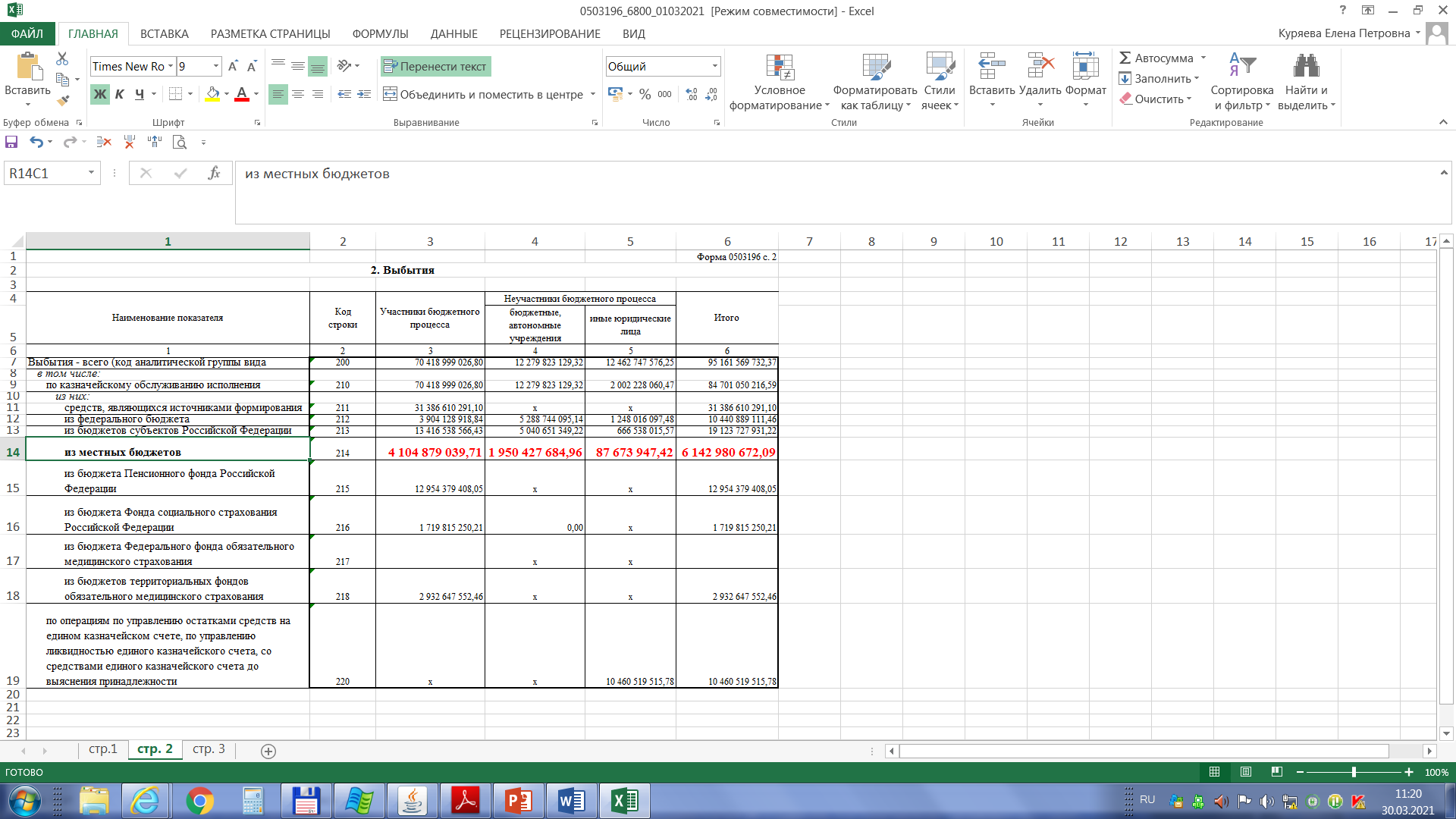 «Отчет о движении денежных средств в системе казначейских платежей 
(ф. 0503196)» раздел 3
Уфк  по ульяновской области
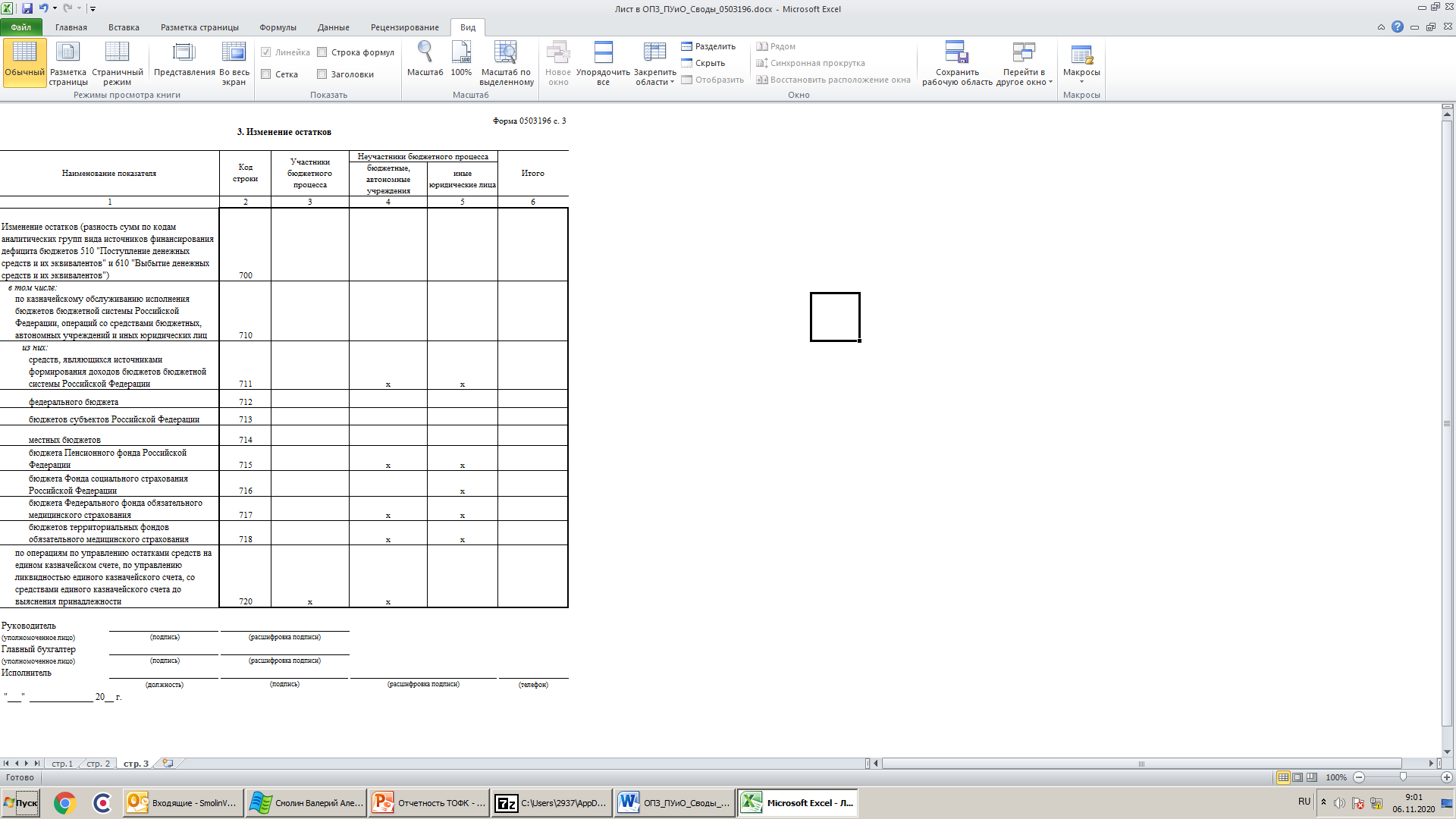 Разность показателей по соответствующим строкам и графам разделов 
1 «Поступления» и 
2 «Выбытия» Отчета о движении денежных средств в системе казначейских платежей 
(ф. 0503196)
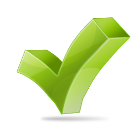 Соответствие показателям Баланса операций в системе казначейских платежей 
(ф. 0503195)
10
Сверка ф.0503196 с регистром казначейского учета сводная «Главная книга» (ф.0504072)
Уфк  по ульяновской области
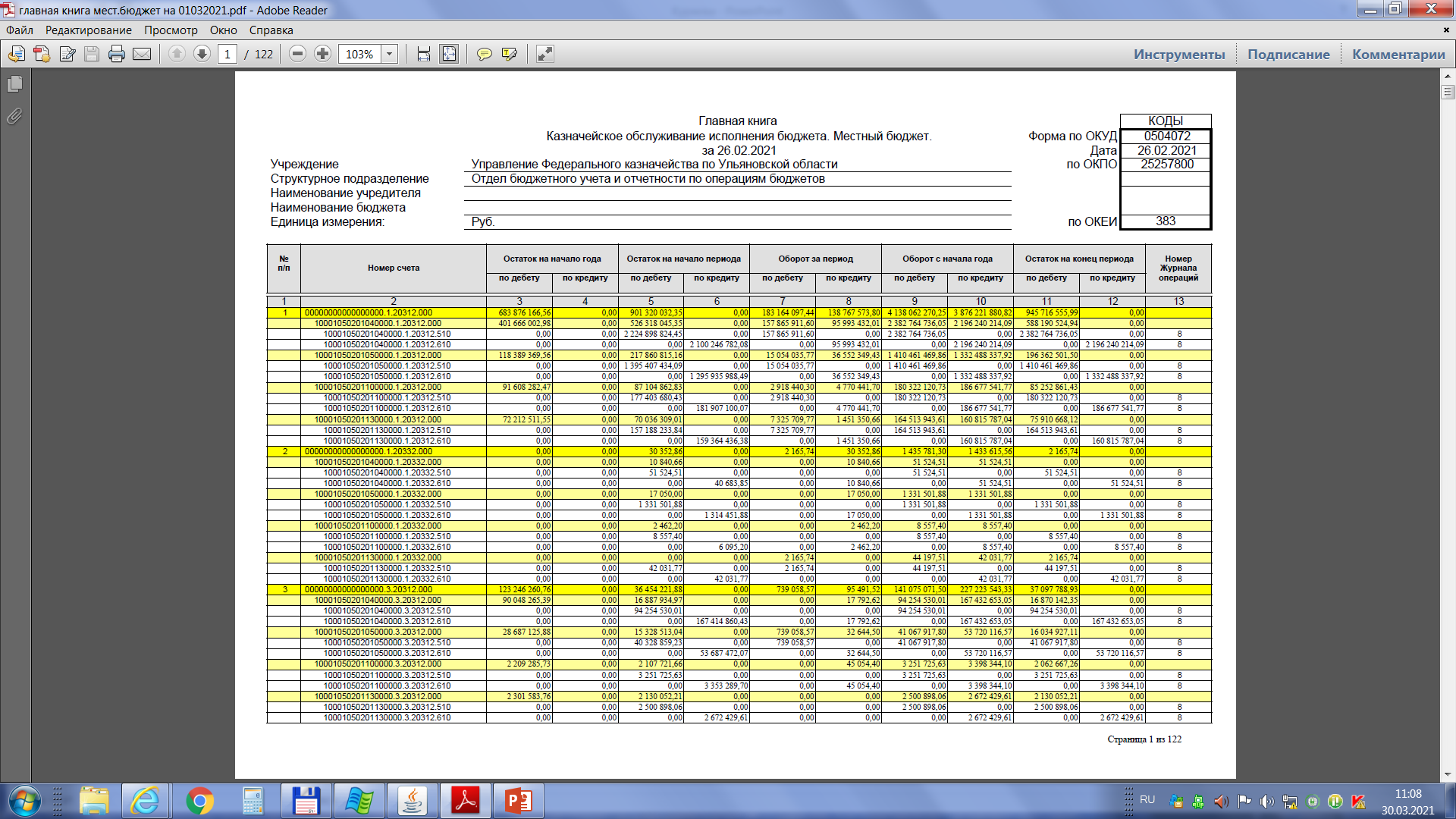 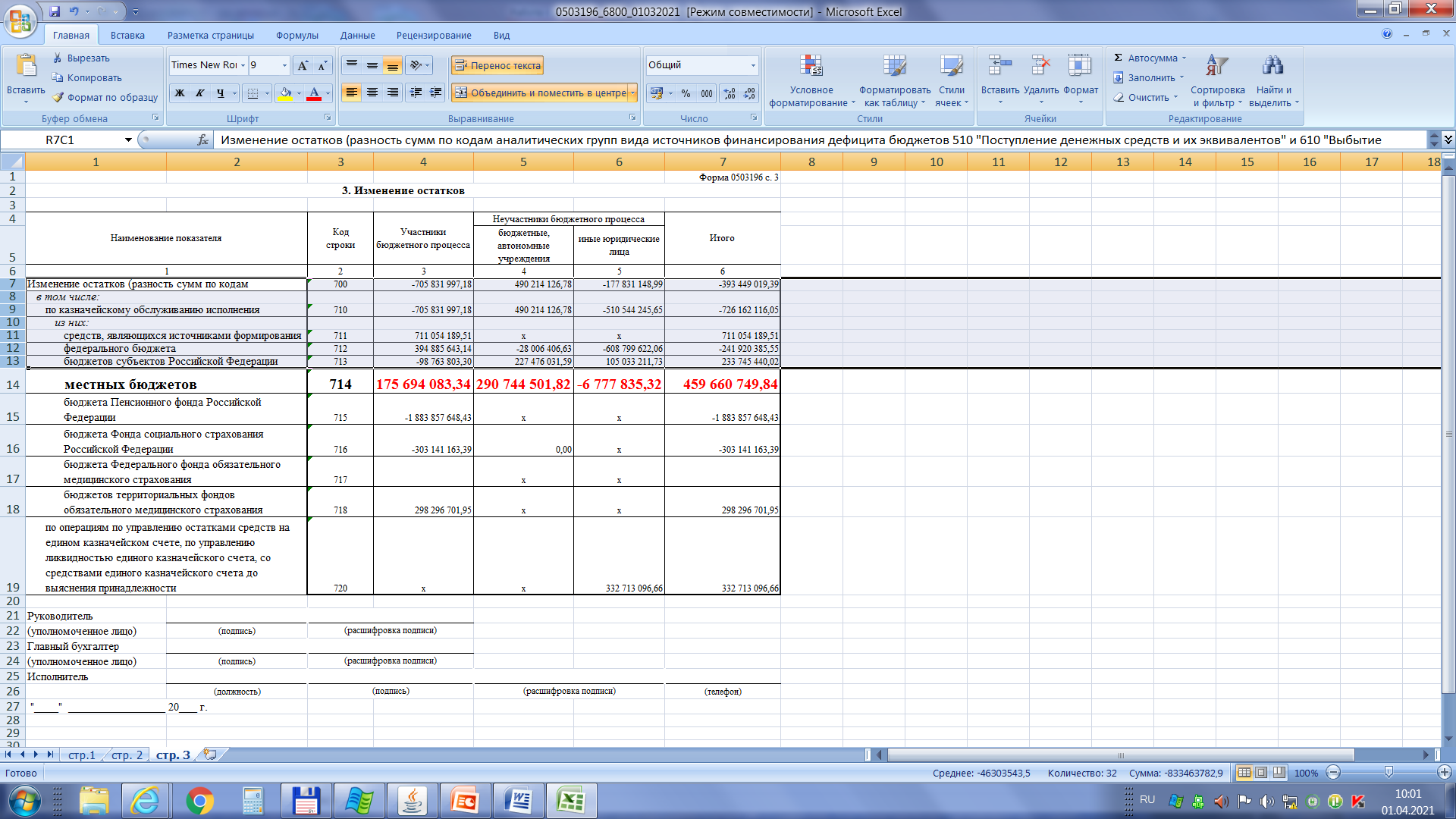 Ф.0503196 гр.3 = ф.0504072 как разница 510 – 610 (код вида расхода) по каждому счету бюджетного учета (20312, 20332)
Сверка(ф. 0503196) раздел 3 с (ф.0503195) раздел II
Уфк  по ульяновской области
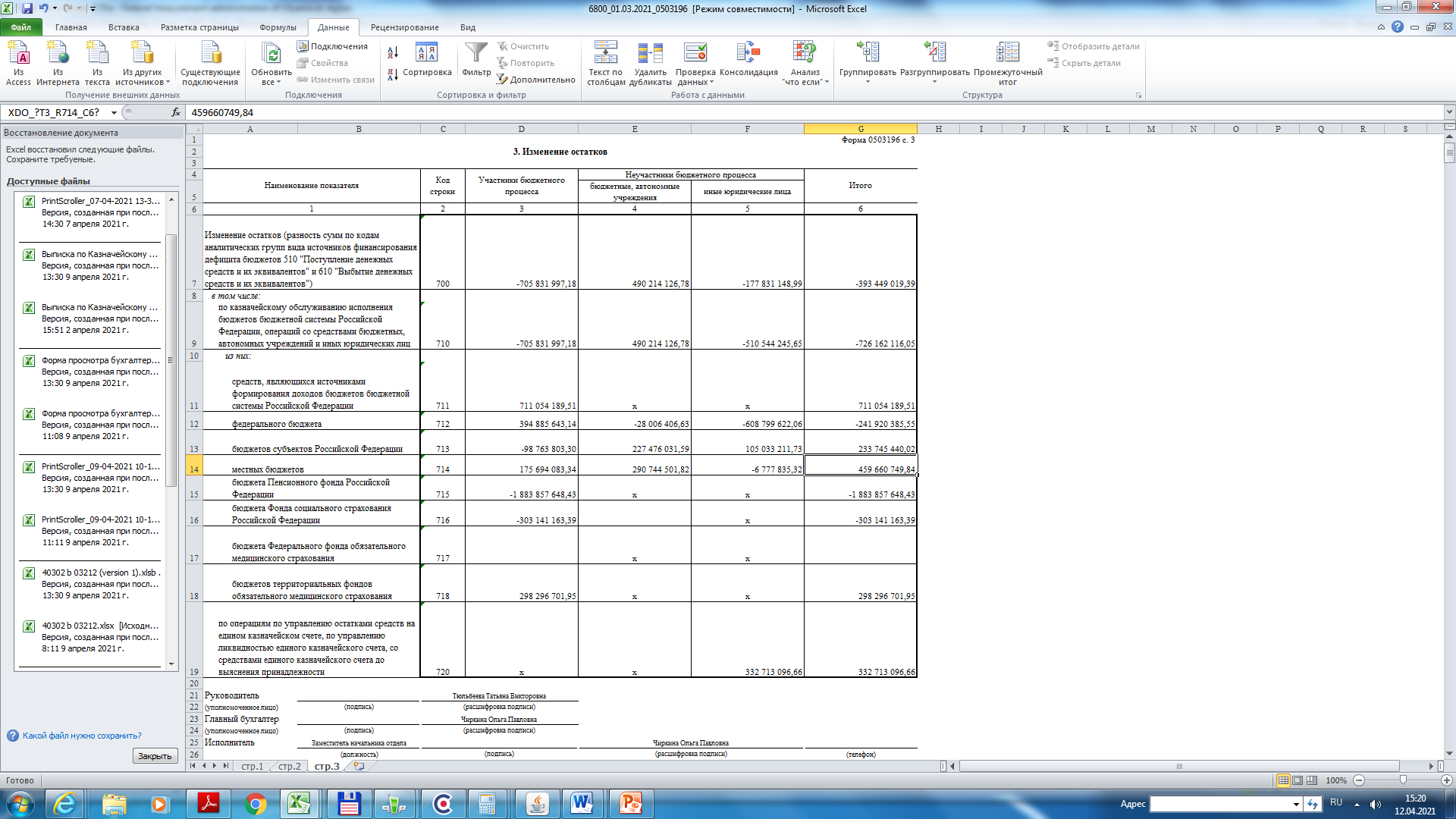 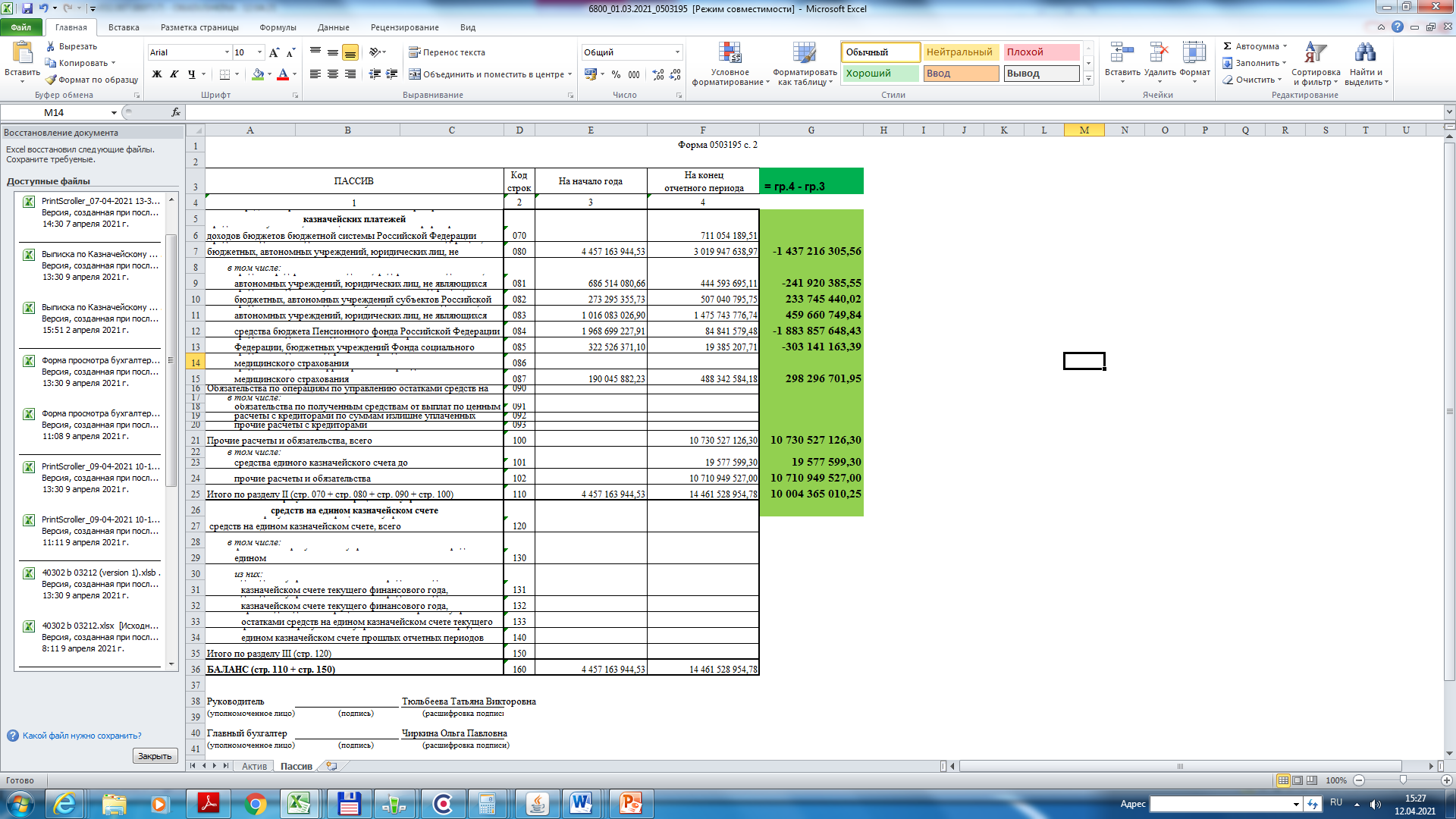 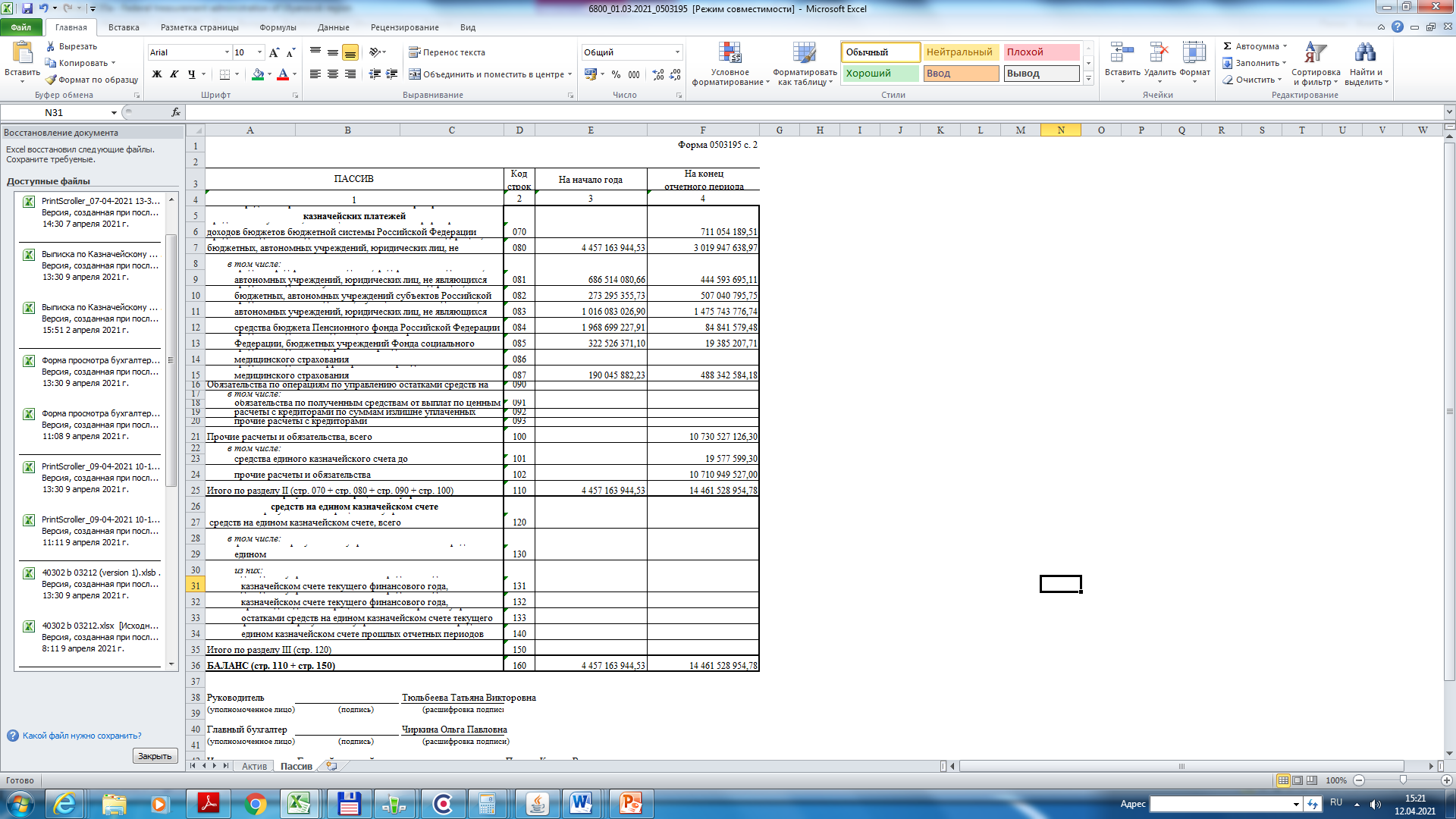